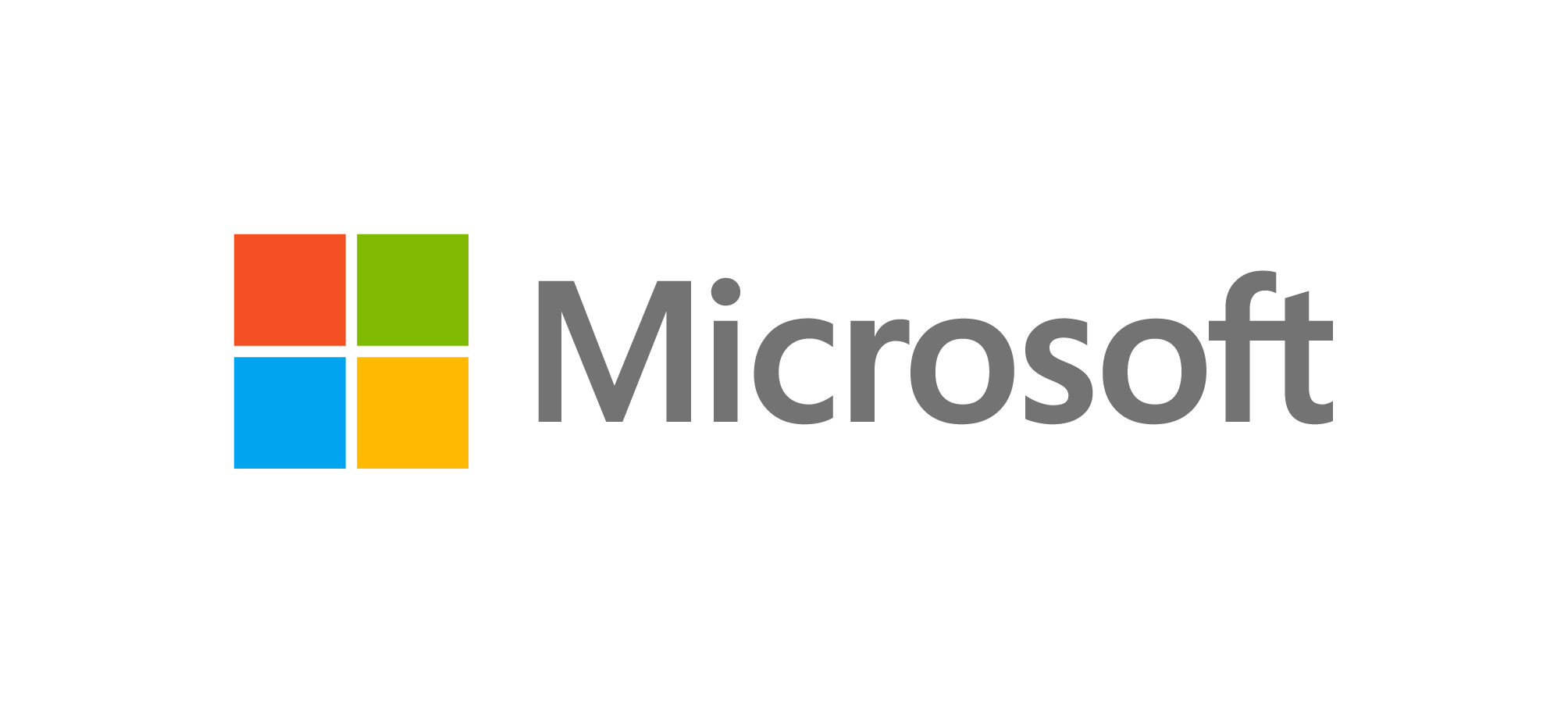 Saving time with Microsoft Teams
Teams reduces the total number of meetings and their duration
Information workerssave 4 hours per week from improved collaboration and information sharing
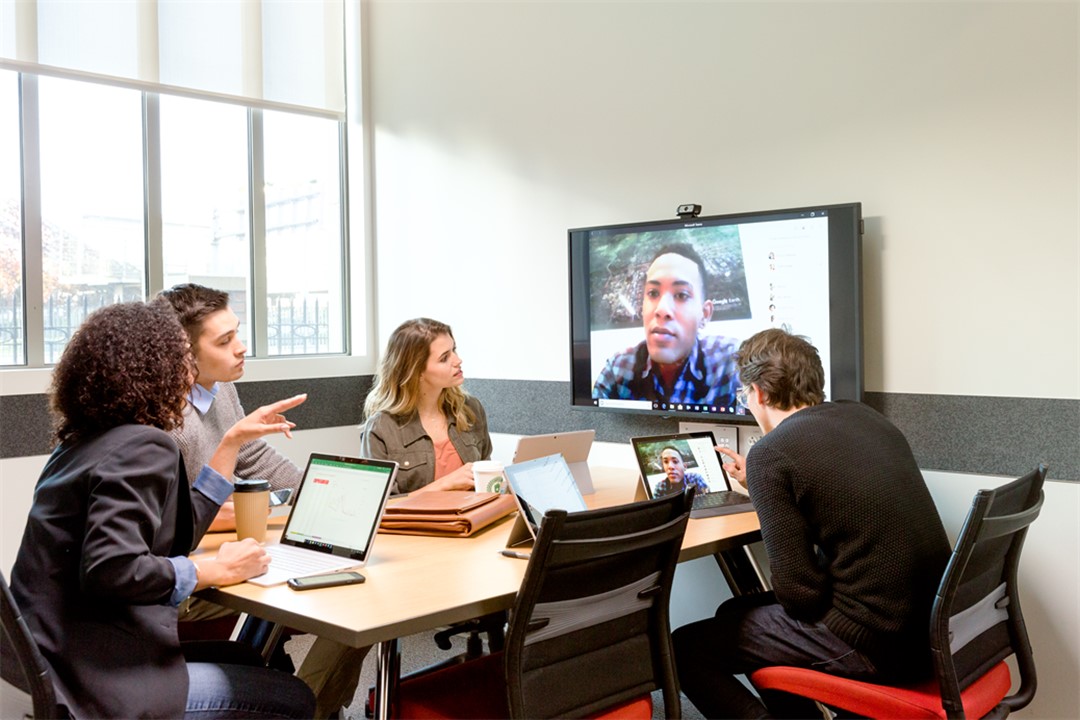 Having resources available online in Teams reduces downtime by 14.6%
Time savings working with outside organizations
Reduction intime-to-decision:
17.7%
Source: The Total Economic ImpactTM Of Microsoft Teams; A Forrester Total Economic ImpactTM Study Commissioned By Microsoft April 2019
24minutes per day